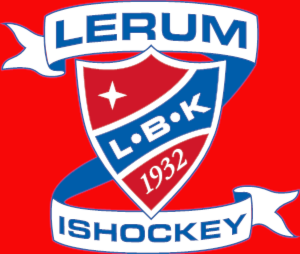 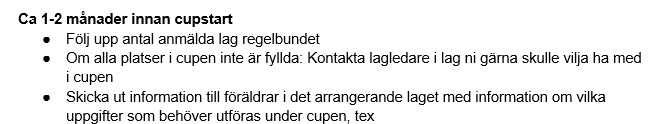 Cupdagen!
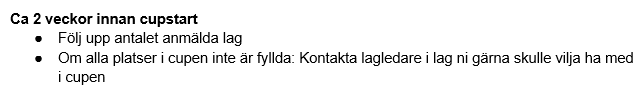 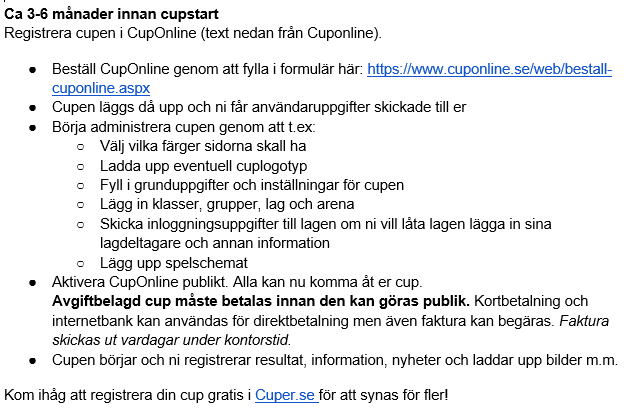 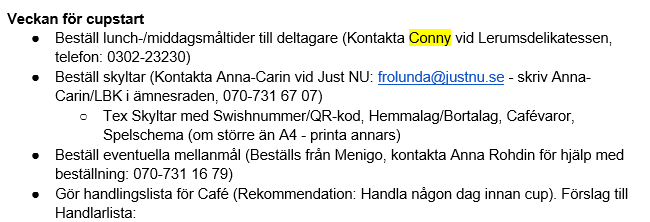